INOVATIVAN PEDAGOG U PROCESU ODGOJA I OBRAZOVANJA
Suzana Rajković, prof.
Pedagog je polazna točka razvoja suvremene škole.
pozitivno utječe na podizanje kvalitete odgojno-obrazovne prakse.
U pedagoški vođenim školama kvalitetnije se planira i programira rad, potiču se suvremenija didaktička rješenja, brine se o stručnom usavršavanju.
proučavaju se i prate brojne manifestacije neprihvatljivih ponašanja u školi (nasilje, izostanci, konzumacije i sl.), pronalaze određena rješenja.
Vodi se posebna briga o učenicima s teškoćama.
PRIDONOSI BOLJIM OdnosiMA između učenika i učitelja.
Aktivnosti u djelokrugu poslova pedagoga kada je riječ o djeci s teškoćama uključuju:
koordiniranje timskog rada
participaciju u kreiranju kulture škole
ublažavanju i eliminaciji negativnih stavova nekih učitelja prema učenicima s teškoćama u njihovim razredima
iniciranje individualnog rada s učenicima i njihovim roditeljima
Da školu učini sredinom u kojoj su učenici sretni, gdje doživljavaju pozitivna iskustva, ali i mjesto u kojoj uče na njima prihvatljiv, istraživački i suradnički način
kontinuirana suradnja s učiteljima i roditeljima i drugim institucijama
Uloga pedagoga
razvoj pozitivnog školskog ozračja
Utvrđivanje primjerenog oblika školovanja za učenike s teškoćama
utvrđivanje psihofizičkog stanja učenika i njegove spremnosti za školu
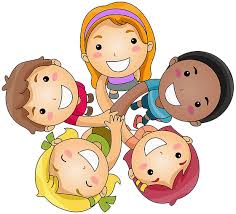 POSTUPAK UTVRĐIVANJA PRIMJERENOG OBLIKA ŠKOLOVANJA
Cilj UTVRĐIVANJA PRIMJERENOG OBLIKA ŠKOLOVANJA je što bolje upoznati učenika s teškoćama u razvoju kroz prepoznavanje njegovih potencijala, sposobnosti, ograničenja, kako bi se postigla i njezina svrha, a to je izrada programa školovanja i postizanja dobrih rezultata u školi i druženju s vršnjacima.
Praćenje psihičkih, fizičkih, emotivnih i socijalnih osobina djeteta
izbor specifičnih metoda i oblika rada s djetetom
praćenje uspješnosti djeteta u svladavanju programskih sadržaja
Upoznavanje obrazovnih potreba učenika omogućuje izradu primjerenih programa školovanja (npr. individualiziranog pristupa i postupaka, odnosno prilagođenih programa)
suradnju roditelja, odnosno staratelja i učitelja (predavanja i radionice za učitelje i roditelje)
Organiziranje izvannastavnih aktivnosti, radionica, susreta i druženja s ciljem:
intenziviranje socijalnih kompetencija učenika
osposobljavanje za društveni život
poticanje kreativnosti
poticaj za uspješnu integraciju u razrednu skupinu
spriječiti neuspjeh na socijalnom polju
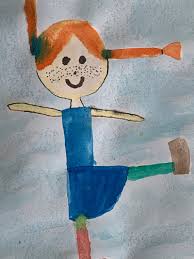 izbjeći emotivne teškoće
Suradnja s roditeljima
ako roditelji ne prihvaćaju za svoje dijete rad po posebnom ili prilagođenom programu
poseban razgovor s roditeljima, uz dodatna objašnjenja može ublažiti, u početku, nesuradnički stav roditelja.te ih privoliti za suradnju
osjećaj manje vrijednosti
druženja roditelja učenika s teškoćama gdje se razmjenjuju iskustava, ne samo iz iste škole, nego i iz drugih, iniciranje osnivanja udruga i sl.
smanjenje motivacije za školu
brojne teškoće u socijalnoj prilagodbi
Pedagozi kroz cijelo razdoblje provođenja integracije u odgoju i obrazovanju imaju  dodatnu zadaću rada s učiteljima na otklanjanju ovih negativnih stavova i naglašavanje važnosti formiranja pozitivnih stavova prema integraciji, posebno prema učenicima s teškoćama u razvoju. Osobito pripremiti mlađe učitelje s potrebitim informacijama te ih educirati iz područja za koji iskažu interes i potrebu.
Pedagozi učiteljima osobito pomažu putem koordiniranja timskog rada
Poticanjem individualnog rada s djecom i njihovim roditeljima
 Održavanjem  pedagoških radionica u razrednim te na roditeljskim sastancima.
LITERATURA:
Bouillet, D. (2010), Izazovi integriranog odgoja i obrazovanja. Zagreb. Školska knjiga. 
Brdar, J. (1980): Kako su učenici u redovnim školama prihvatili djecu s teškoćama u razvoju. Pedagoški rad, br. 3-4, (141-145). 
Glasser, W. (1994): Kvalitetna škola. Zagreb: Educa. 
Greenspan, S. I. i Wieder, S. (2003): Dijete s posebnim potrebama. Poticanje intelektualnog i emocionalnog razvoja. Zagreb: Ostvarenje. 
Zrilić, S. (2011), Djeca s posebnim potrebama u vrtiću i nižim razredima osnovne škole. Zrinski d.d. Čakovec.